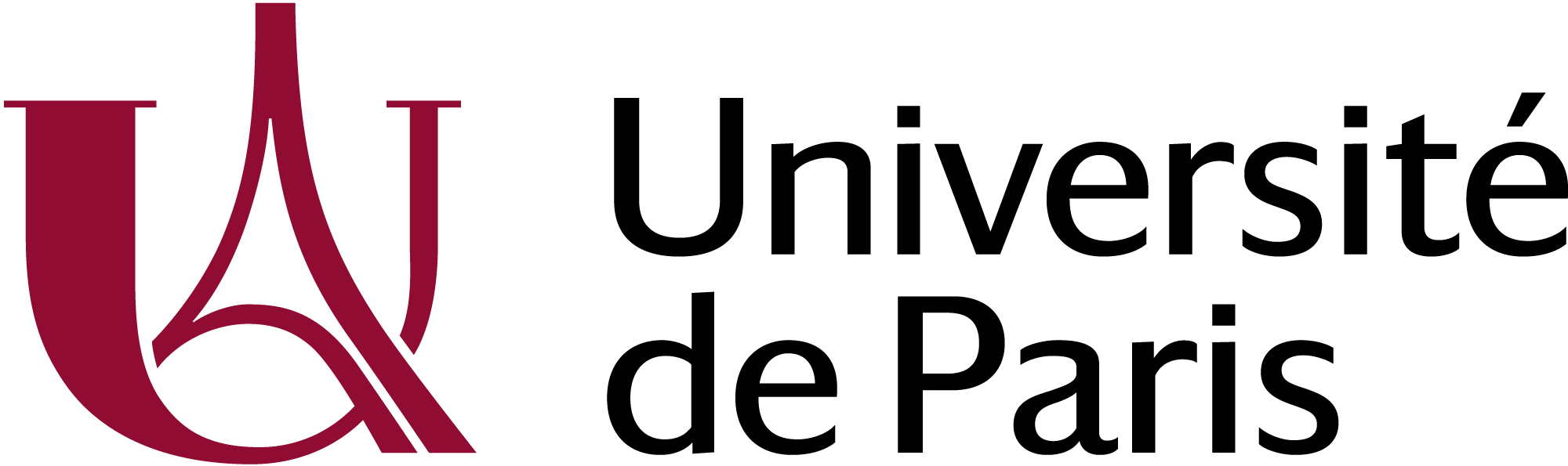 TST
Charles Foix Group for Clinical Trial in Stroke
Embargoed for 9 a.m. ET, 11-18-2019
Benefit of a target LDL cholesterol of less than 70 mg/dL after an ischemic stroke of atherosclerotic originResults of the Treat Stroke to Target trial*
Amarenco P, Kim JS, Labreuche J, Charles H, Giroud M, Mahagne M-H, Nighoghossian N, Steg PG, Touboul PJ, Vicaut E, Bruckert E on behalf of the Treat Stroke to Target investigators
*Investigator intiated RCT
Conducted by the Charles Foix Group for Clinical Trial in Stroke (ARO) at Bichat hospital – University of Paris
Supported by the French Neurovascular Society
Funding : PHRC (French government), SOS-ATTAQUE CEERBRALE Association (NPO)
Unrestricted grant : Pfizer Europe, Astra-Zeneca, Merck, Pfizer global (Korea)
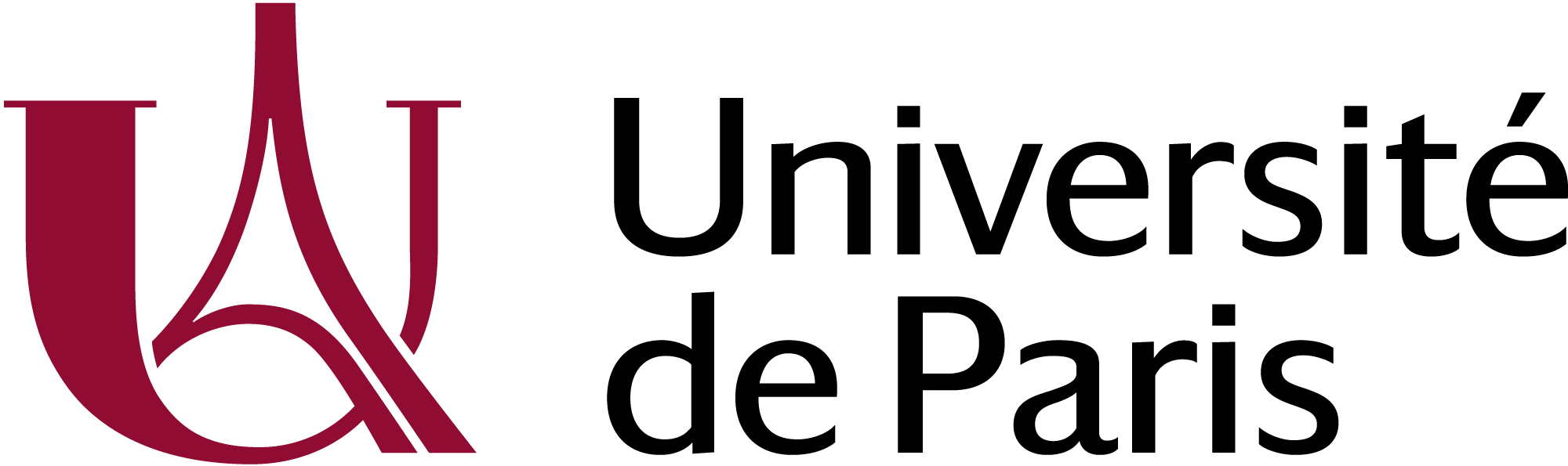 TST
Background
The SPARCL trial1 found a 16% relative risk reduction in stroke with atorvastatin 80 mg per day as compared to placebo in patients with stroke and no known coronary heart disease 
In the group with carotid stenosis2 the relative risk reduction was 33% 
In SPARCL, patients achieving a LDL cholesterol of less than 70 mg/dL (1.8 mmol/L) had a 28% relative risk reduction as compared to patients who achieved 100 mg/dL (2.4 mmol/L) or above3 
Current AHA/ASA guidelines4 recommend “intense” statin therapy after an ischemic stroke of atherosclerotic origin but does not stipulate a target level of LDL cholesterol because there is limited data on outcomes with different LDL-cholesterol lowering targets 
Therefore, there is uncertainty about the target level of LDL cholesterol is appropriate to reduce cardiovascular events after stroke
1.SPARCL investigators. N Engl J Med. 2006;355:549-59
2. Sillesen H, Amarenco P, Hennerici MG et al. Stroke. 2008 Dec;39(12):3297-302
3. Amarenco P, Goldstein LB, Szarek M, et al. Stroke. 2007;38:3198-3204
4. Kernan WN, Ovbiagele B, Black HR, et at. Stroke. 2014 ;45:2160-2236
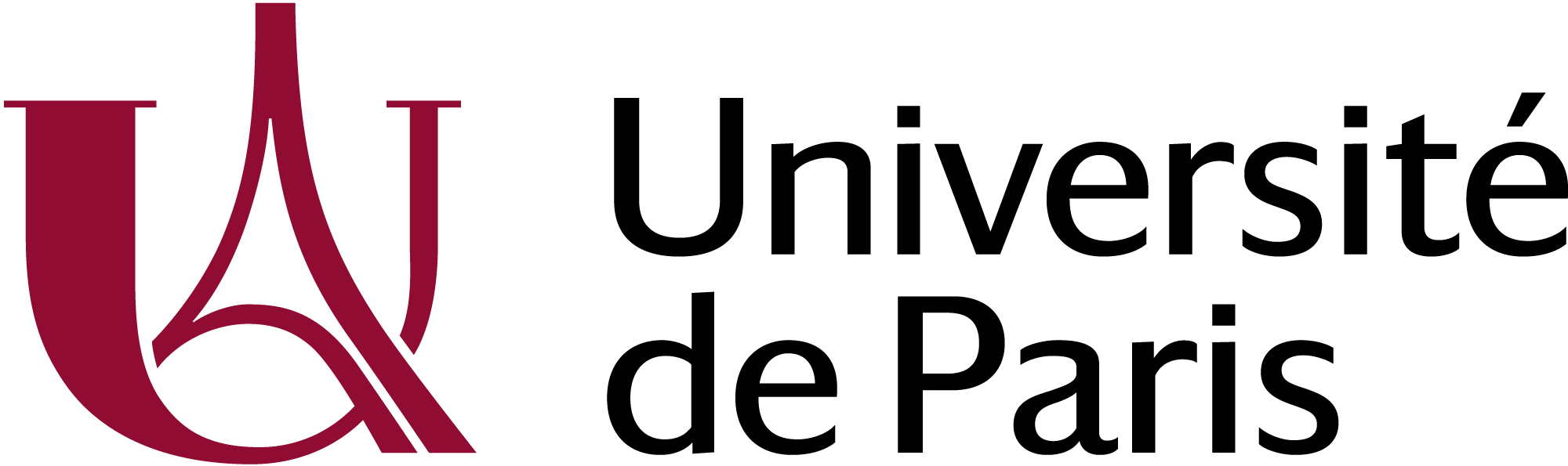 TST
Study Design
LDL cholesterol 100 ±10 mg/dL (2.5 mmol/L)
Patients with ischemic 
stroke or TIA
with evidence of atherosclerosis
LDL cholesterol <70 mg/dL (1.8 mmol/L)
1:1
Titration of lipid lowering treatment
≥3 years
Investigators used statin and dose of their choice in monotherapy or in combination with ezetimide or other drugs
CRAs in the trial unit contacted with patients 3 months before the next visit, making sure they were treated to the assigned target
Patients and investigators were not maintained blinded but the adjudication committee was fully blinded
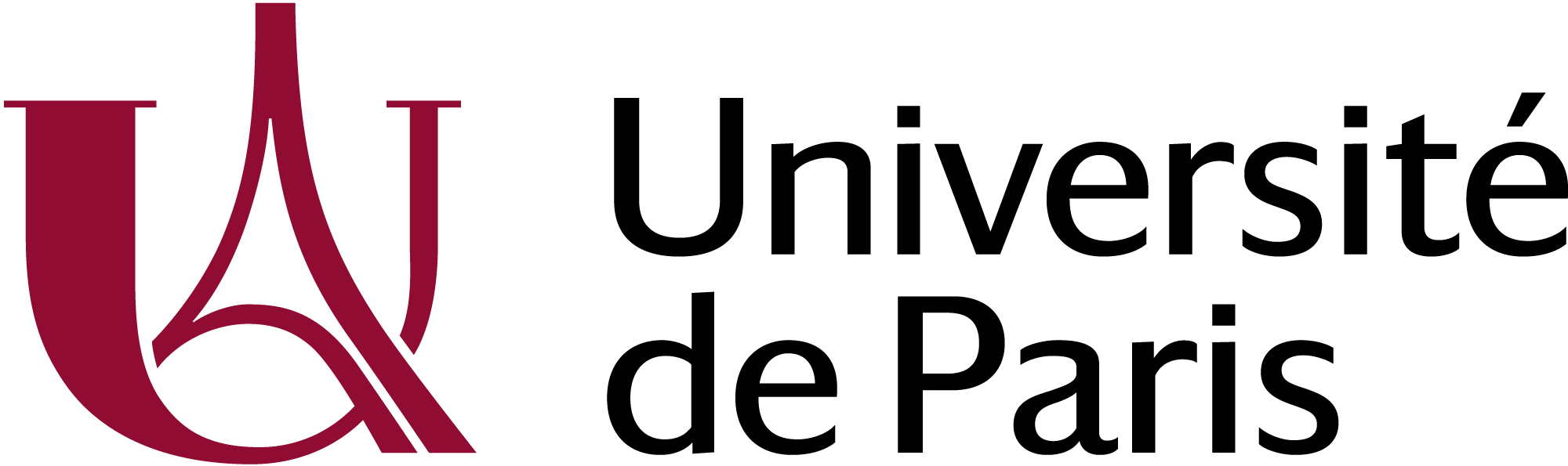 TST
Primary End-Point
Composite of :
non fatal ischemic stroke or undetermined stroke
non fatal MI
Unstable angina followed by urgent coronary revascularization
TIA followed by urgent carotid revascularization
and vascular death including sudden death
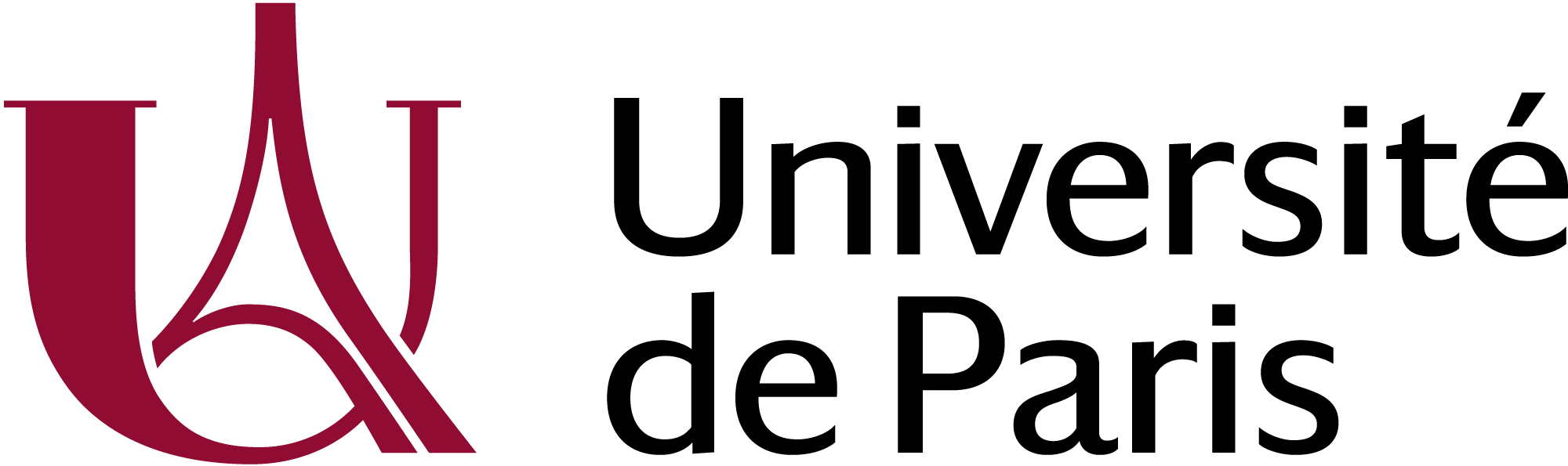 TST
Study specifications
Patients were enrolled between March 15, 2010 to December 31, 2018
We followed-up the patients until one year after last patients included
It was an event driven trial until an accrual of 385 primary endpoints
Follow-up visits occurred every 6 months
The number of center was 61 in France, 16 in Korea (joined the trial in late 2015)
Trial was stopped on May 25, 2019 after allocated funds have been used, with 277 primary endpoints accrued
Median follow-up 3.5 years (5.3 years in France, 2.0 years in Korea)
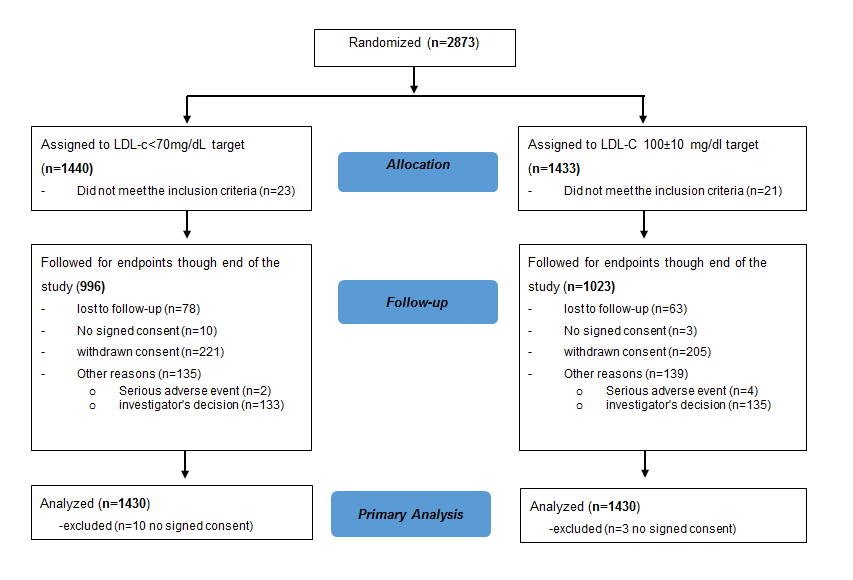 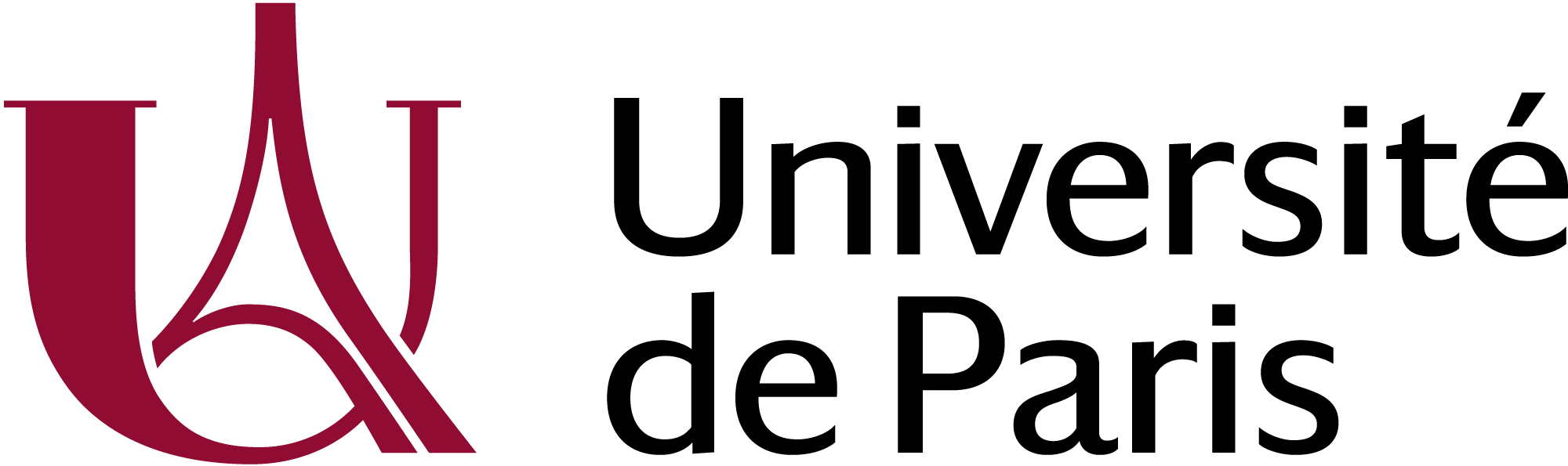 TST
Allocation
Follow-up
Primary Analysis
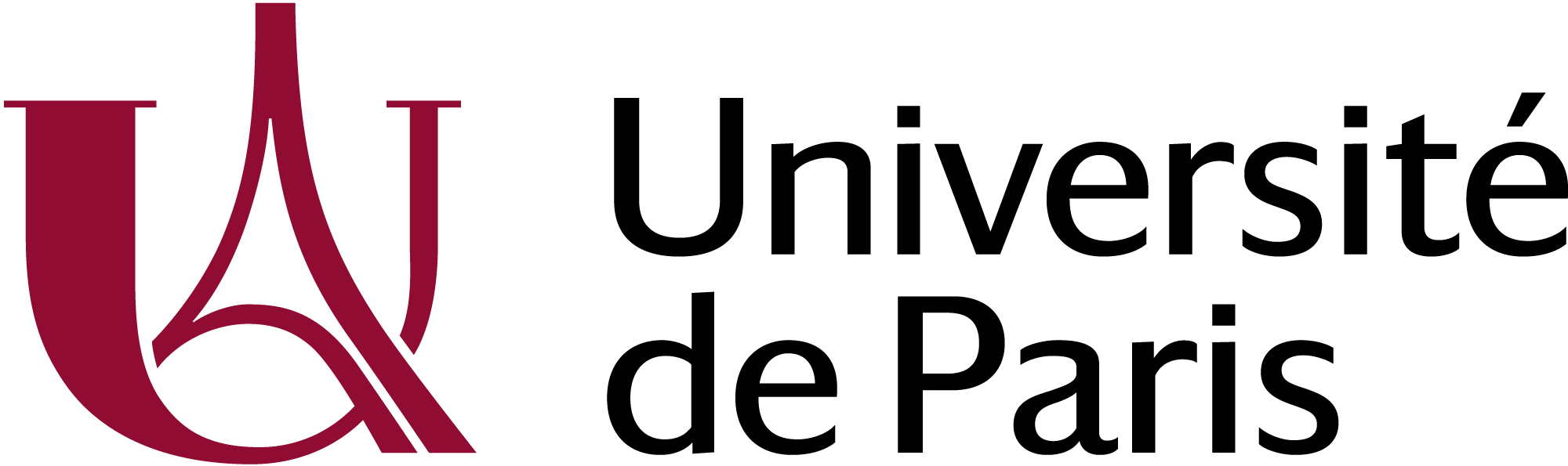 TST
Baseline characteristics
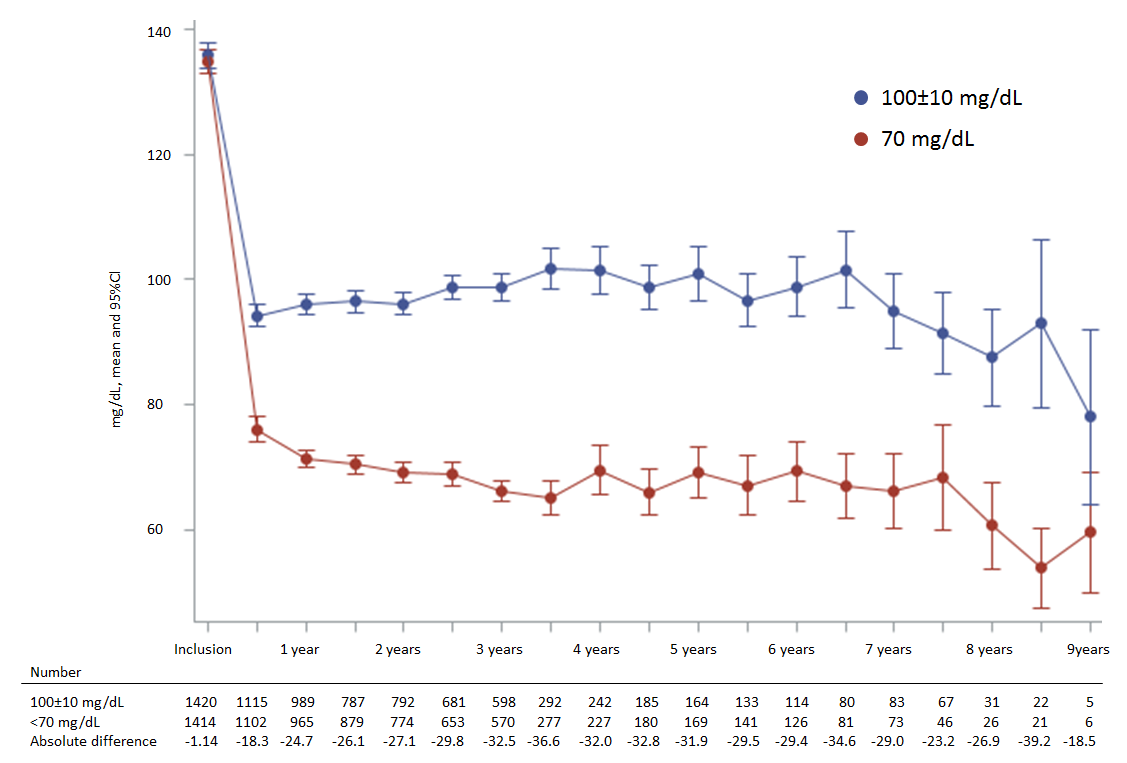 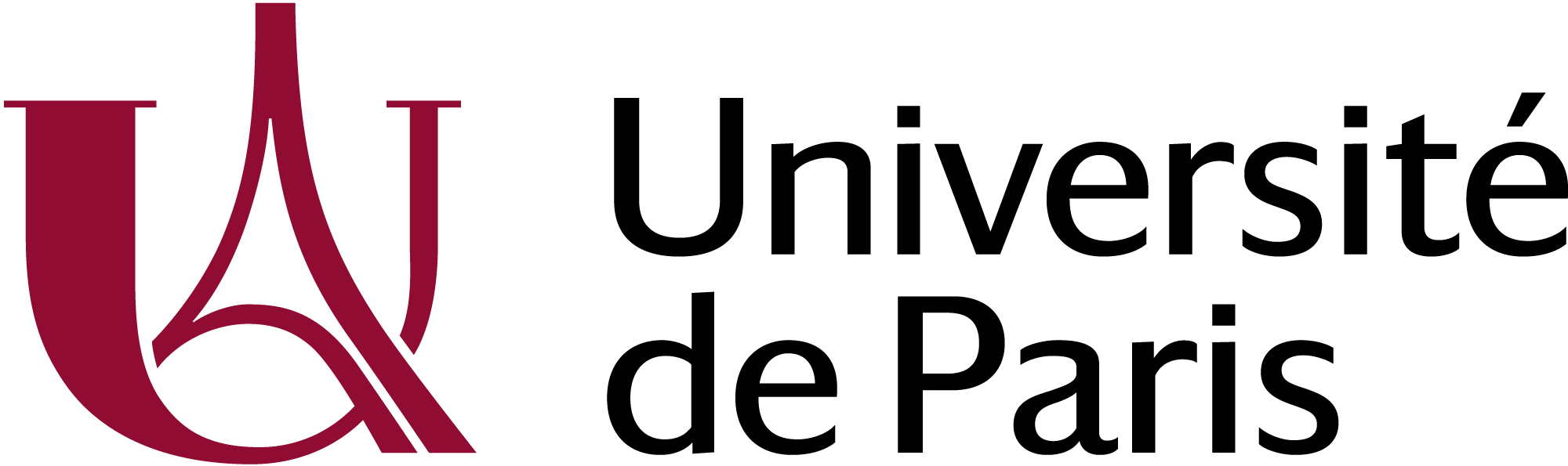 TST
136 mg/dL (3.5 mmol/L)
135 mg/dL (3.5 mmol/L)
<
Statin only 94%
Statin+Ezetimibe 5%
96 mg/dL (2.4 mmol/L)
Statin only 66%
Statin+Ezetimibe 33%
65 mg/dL (1.7 mmol/L)
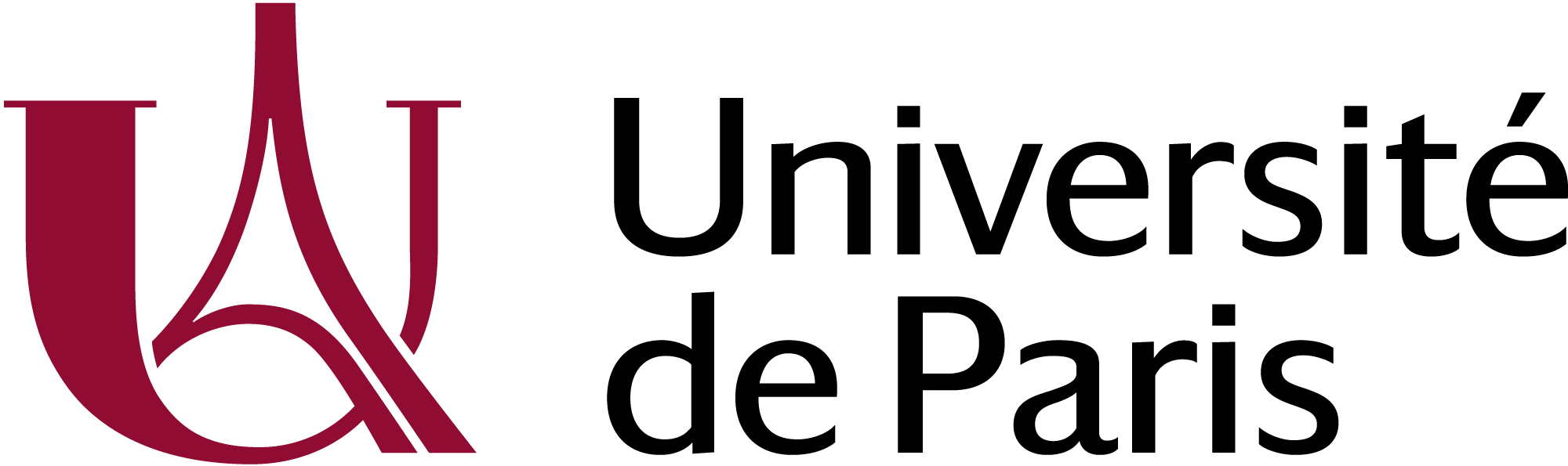 TST
Achievement of prevention targets in the two treatment arms
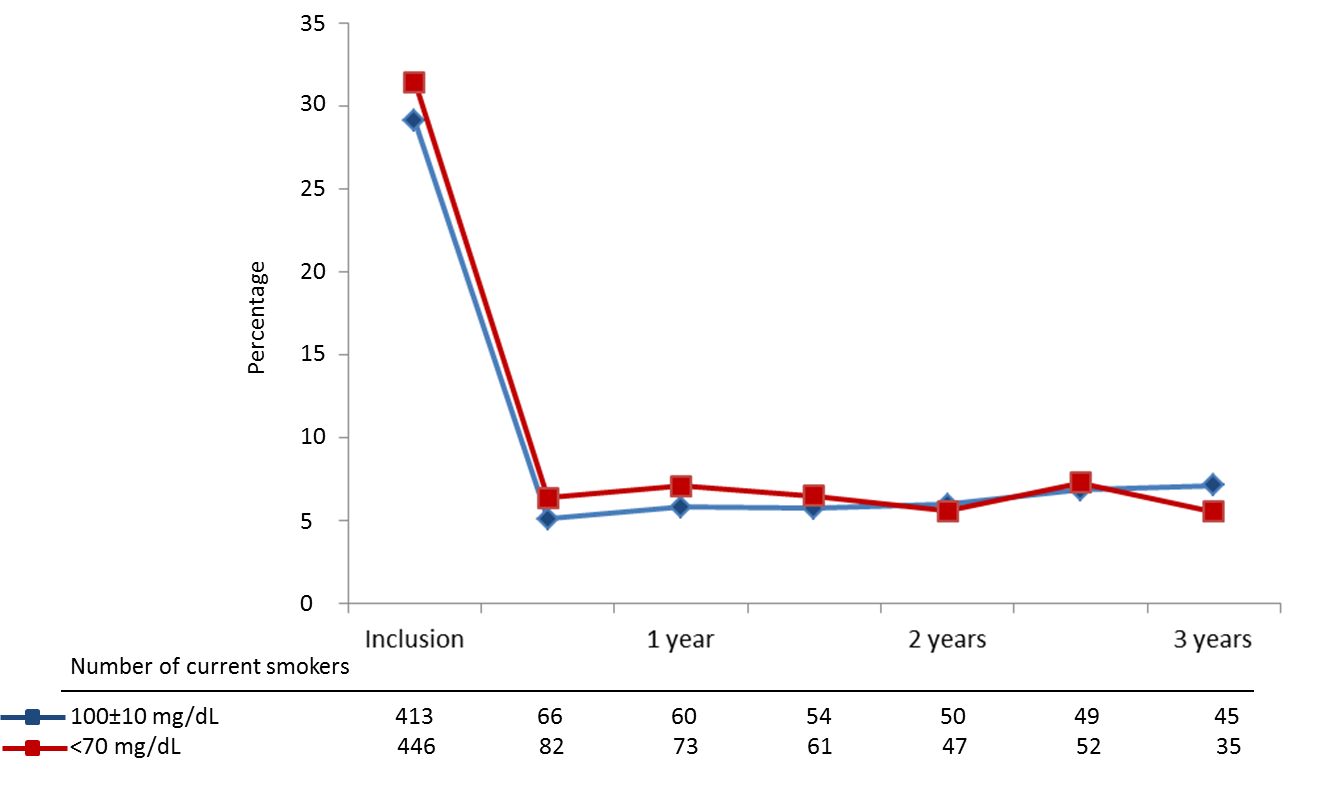 Active smokers
140 mm Hg
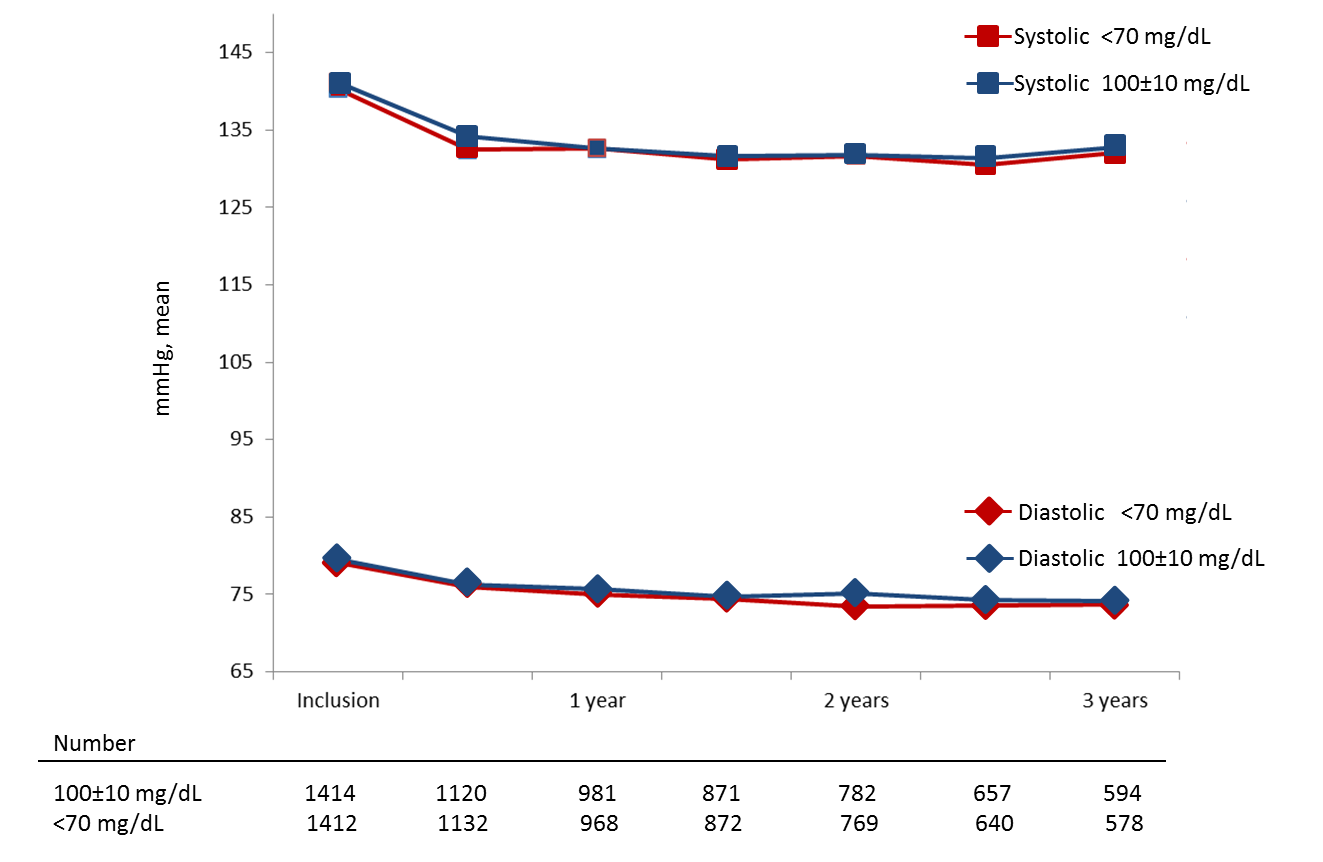 -75%
135 mm Hg
Smoking cessation
80 mm Hg
Hb A1C 8.1%
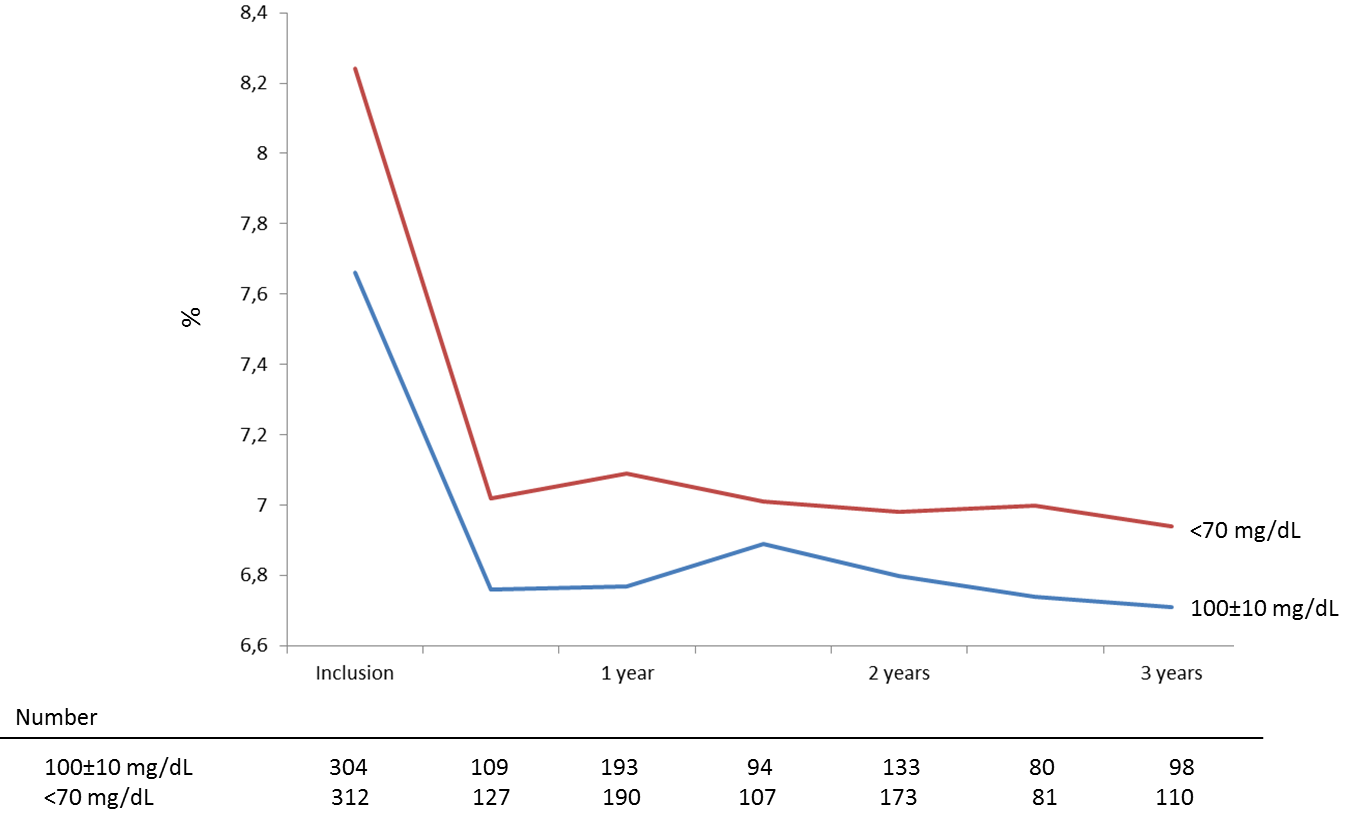 75 mm Hg
Hb A1C 7.8%
Blood pressure lowering
Hb A1C 7.2%
Diabetes control
23% Diabetics
Hb A1C 7.0%
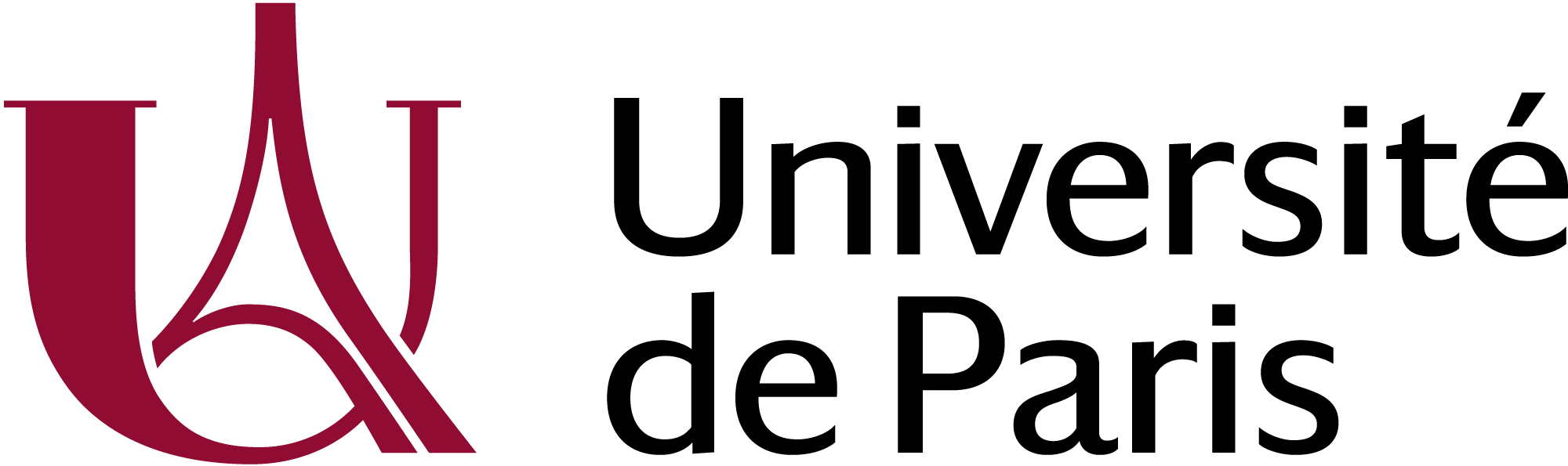 TST
PRIMARY OUTCOME
Ischemic stroke or undetermined stroke, myocardial infarction, urgent coronary revascularization following unstable angina, urgent carotid revascularization following TIA, vascular death
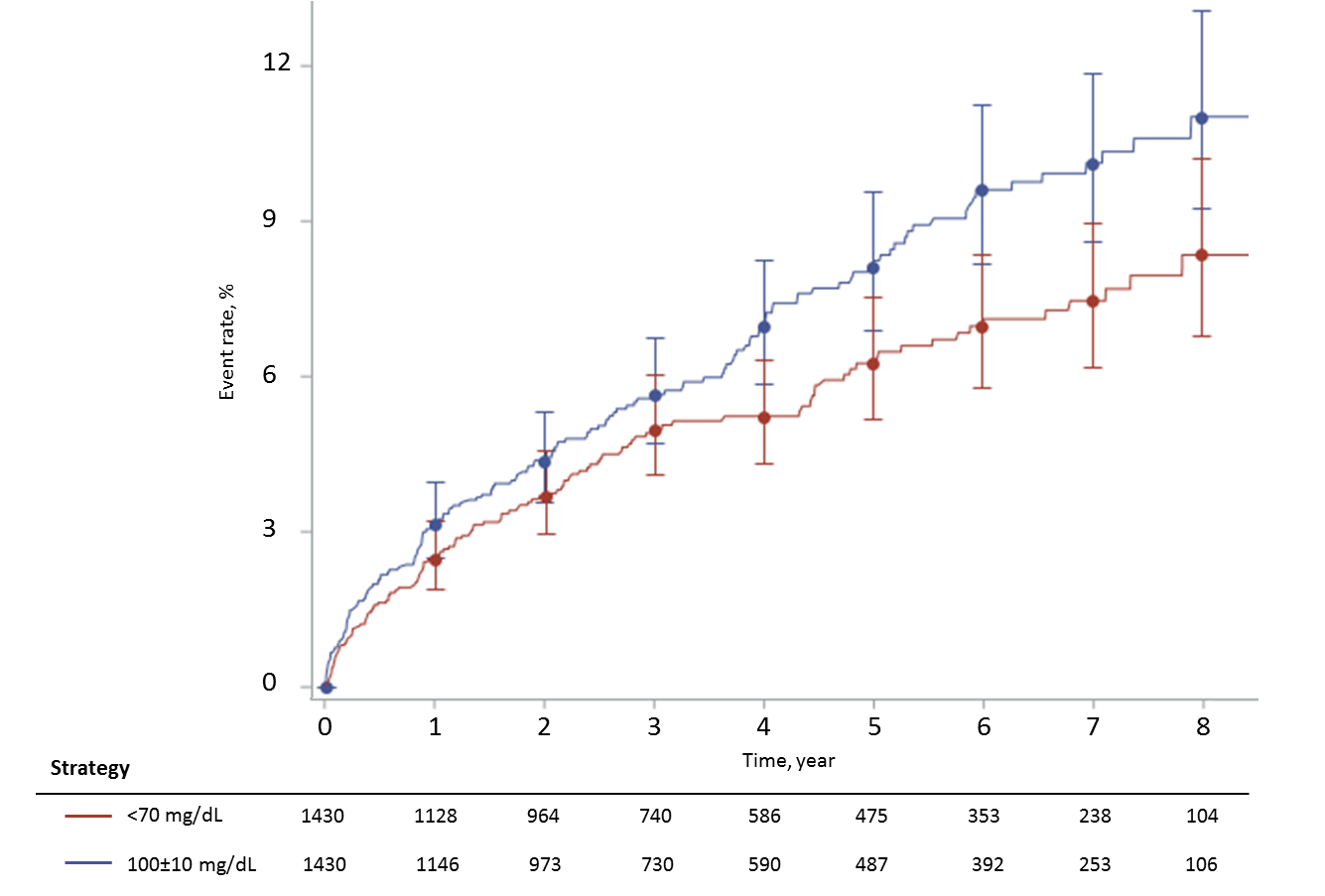 10.9%
22% RRR
PRE SPECIFIED COVARIATES ADJUSTMENTS
. Age
. Sex
. Entry event (ischemic stroke vs. TIA)
. Time from symptom onset to randomization
. Geographical region (France vs Korea)
(SPARCL trial adjustment)
8.5%
Adjusted HR = 0.78 [95% CI : 0.61 to 0.98; P value = 0.036]
Non adjusted HR = 0.77 [95% CI; 0.61-0.97; P value = 0.029]
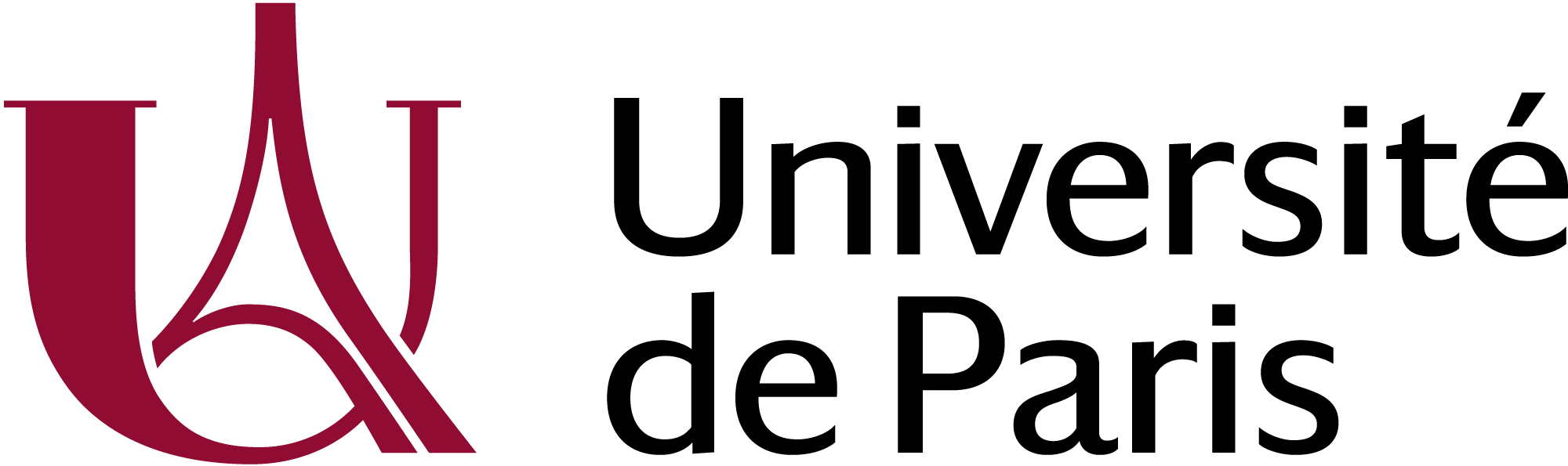 TST
* Hierarchical testing stopped
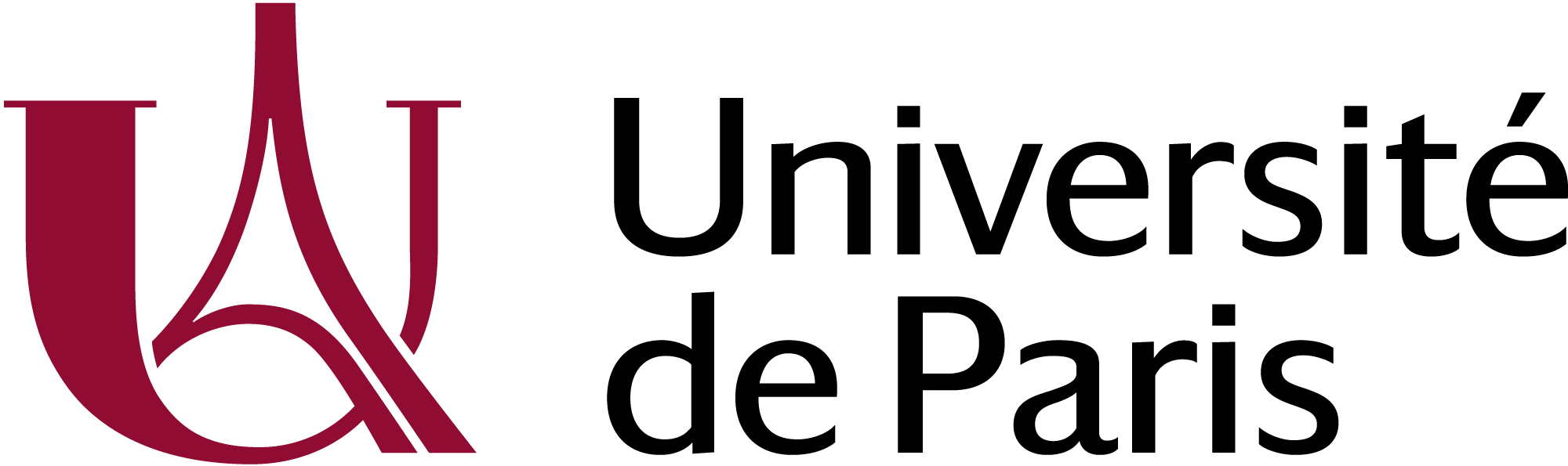 TST
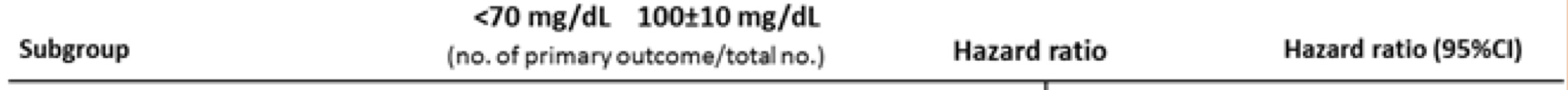 Key subgroups
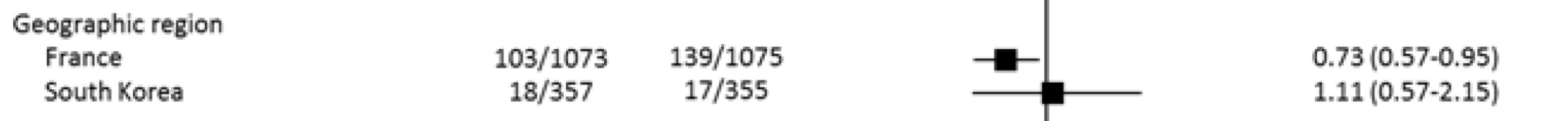 Nominal interaction P Value
0.26
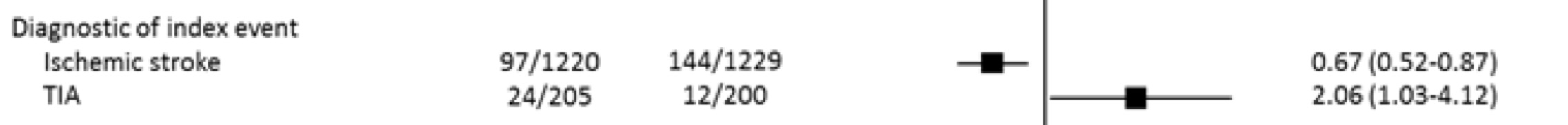 0.003
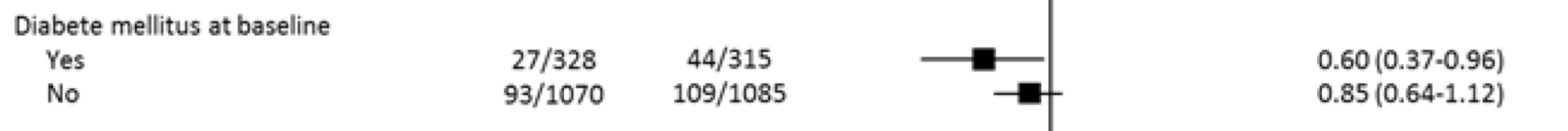 0.16
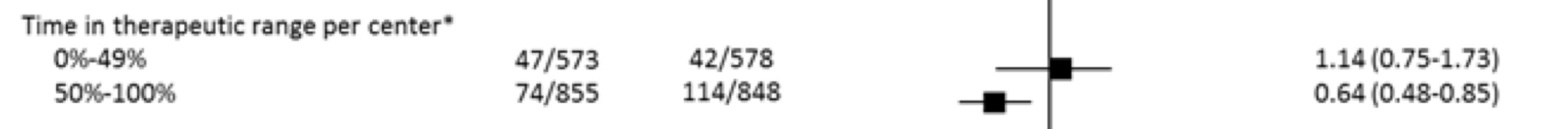 0.76
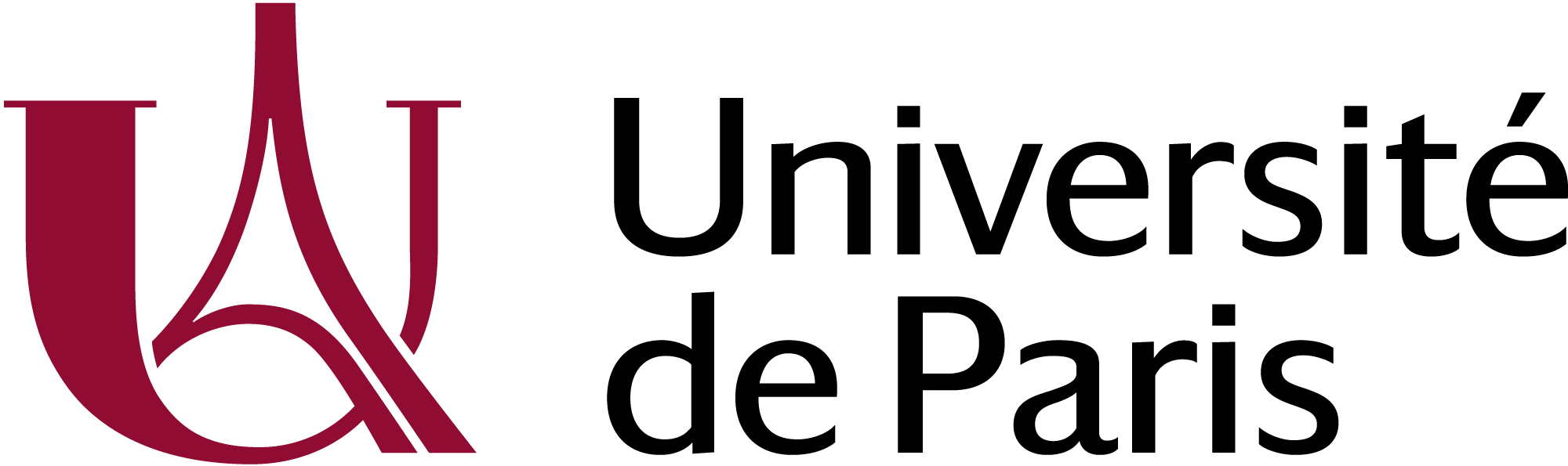 TST
Conclusions
With the limitation that we had to stop the trial when 277 primary endpoints were accrued whereas 385 were requested
This trial shows that after an ischemic stroke with evidence of atherosclerosis, a target LDL cholesterol of less than 70 mg/dL (1.8 mmol/L) compared to 100±10 mg/dL (2.5 mmol/L), reduced the risk of subsequent cardiovascular events 
With no significant increase in intracranial hemorrhage
And no increase in newly diagnosed diabetes
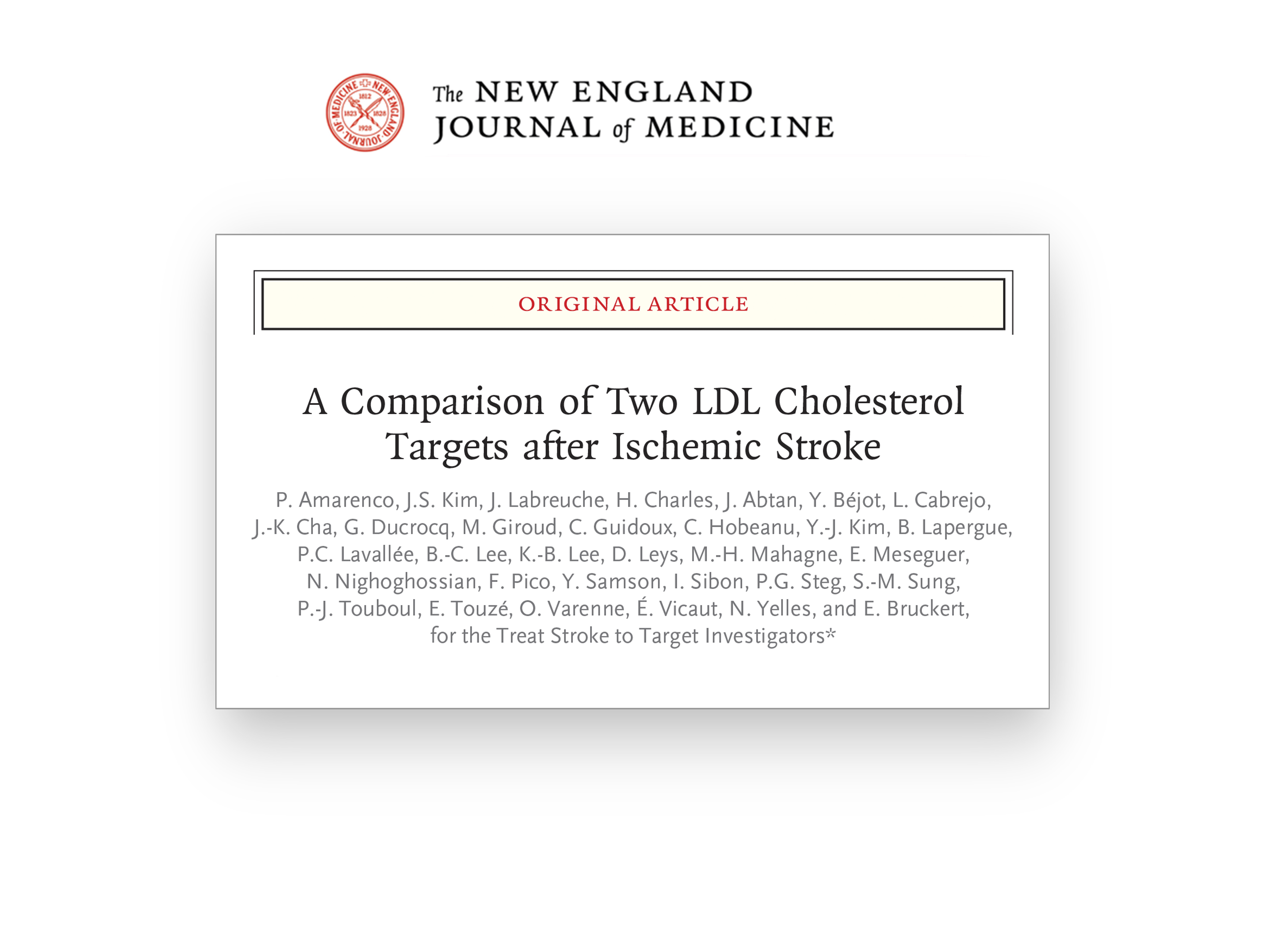 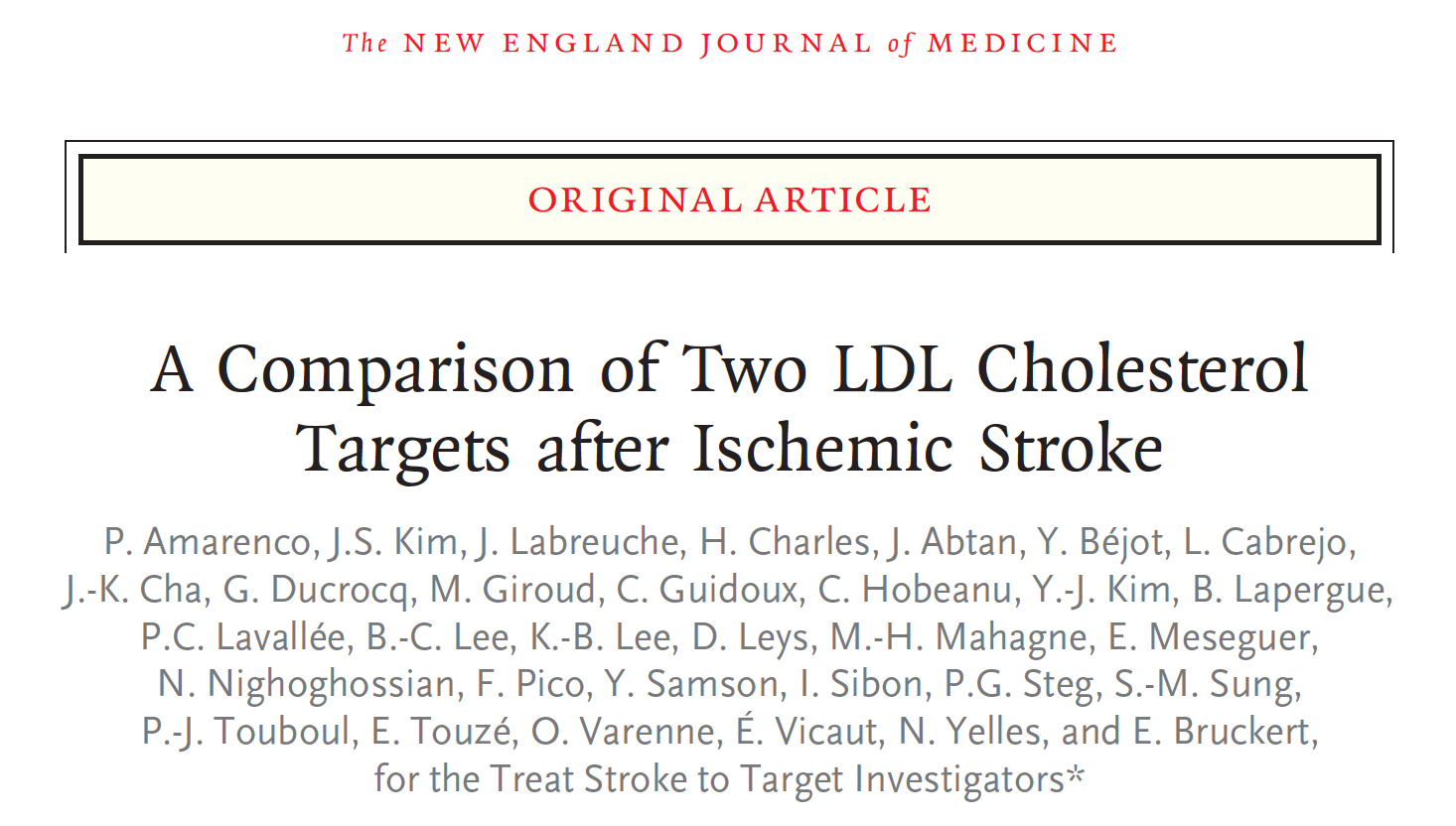